Лекція 7. Робочі процеси, які базуються на високошвидкісному різанні
Поняття про високошвидкісне різання
Швидкість різання при механічній обробці матеріалів є одним із найважливіших факторів, які всебічно впливають на протікання процесу та його вихідні показники. Прагнення досягти по можливості найвищої швидкості обробки об'єктивно диктується необхідністю зниження машинного часу. У поєднанні з можливостями інтегрованого процесу прискореного формоутворення це відкриває нові можливості у швидкому створенні конкурентоспроможного продукту.
Хронологія найважливіших етапів кардинального підвищення швидкості різання нерозривно пов'язана зі створенням все нових марок інструментальних матеріалів - від вуглецевих сталей до надтвердих матеріалів на основі алмазу і щільних модифікацій нітридів бору. Проте сьогодні застосування процесів високошвидкісного різання як найважливіших складових високих технологій має сенс лише в тому випадку, коли вся технологічна система – верстат, інструментальна система, пристосування, система діагнос­тики, комп'ютерне технологічне середовище – орієнтована на реалізацію переваг високошвидкісної обробки.
Розробки високошвидкісних процесів різання в ХХ сторіччі інтенсивно велися в Австралії, Німеччині, , Україні, Франції, США, Японії та інших країнах. Реальні можливості реалізації високошвидкісного різання у виробництві з'явилися зі створенням високообертових шпинделів головного руху на магнітних підшипниках (частота обертання n = 18000, 30000, 100000 об/хв) та інших елементів верстатів.
Відносна різальна 
спроможність
Швидкість різання, V, м/хв
Сучасне промислове виробництво характеризується тим, що більшість технологічних процесів реалізується в області з граничними можливостями.
Висока продуктивність і якість, інтенсивне використання устаткування – це такі характеристики, що принципово виключають одна одну. Чим ширше ми розсовуємо межі продуктивності та якості в технологічному процесі, тим надійнішим він стає. З іншого боку, процеси в області високих швидкостей вдасться експлуатувати й одночасно домагатися високої економії часу обробки і витрат. Класичне протиріччя може бути вирішене шляхом управління технологічним процесом, технологічною системою.
Технологія обробки на високих швидкостях, інтенсивно використовувана при різанні легких конструкційних матеріалів, таких як, наприклад, алюміній, застосовна і для шліфування. На внутрішньошліфувальному верстаті досягнута швидкість різання 200 м/с інструментом із кубічного нітриду бору. Верстат, обладнаний шпинделем із магнітними підшипниками, працював в області 30000–60000 об/хв. В даний час можуть бути придбані шпинделі з кількістю обертів більш 40000 об/хв, що задовольняє спеціальні вимоги даної обробки.
Станини, напрямні, приводи повинні мати високу статичну і динамічну жорсткість. Зменшення ваги конструкцій, що рухаються, за рахунок використання легких матеріалів і зручного розташування напрямних – тільки деякі ознаки сучасних високошвидкісних фрезерних верстатів, конструкція яких повинна бути оптимальною. Проте зі збільшенням розміру перетину зрізу швидко досягаються граничні значення, що роблять експлуатацію небезпечною.
Висока швидкість різання і подача знижують машинний час. Підготовка інструментів, настроювання верстата і параметрів процесу подовжуються, що призводить до збільшення підготовчо-заключного часу. Допоміжний час через поліпшення динаміки верстата знижується. Амортизаційні відрахування на механічне устаткування зростають, стійкість інструментів знижується через значні сили, внаслідок чого витрати потрібно аналізувати в кожному окремому випадку.
Технологічну систему важко використовувати в оптимальних умовах. З цим завданням людина не справляється. Вихід із скрутного становища пропонують сучасні вимірювальні та сенсорні системи, що будуть вимірювати та відслідковувати якість процесу обробки.
Значення високих швидкостей різання для нержавіючих сталей і штучних неметалічних матеріалів відрізняються на два порядки. Пази, шліци, прямі та спіральні канавки при плоскому або круглому глибинному шліфуванні обробляються зі швидкістю різання V = 80 – 160 м/с і швидкістю подачі до 10 м/хв, у 100–1000 разів перевищуючи показники продуктивності традиційного шліфування.
При фрезеруванні алюмінію швидкісні діапазони відповідають видам обробки:
традиційній	Vc  500 м/хв;
високопродуктивній	Vc = 500–2500 м/хв;
високошвидкісній	Vc = 2500–7500 м/хв;
надвисокошвидкісній	Vc  7500 м/хв
Твердофазні штучні матеріали
Діапазони швидкості різання для різноманітних оброблюваних матеріалів: 1 – традиційне різання; 2 – перехідне;  3 – високошвидкісне
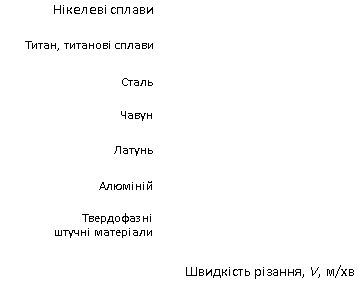 Таким чином, закономірності високошвидкісного різання однієї групи матеріалів, наприклад, ефективної високошвидкісної обробки алюмінію або неметалевих матеріалів, неможливо застосувати при різанні сталей, чавуну, жароміцних, корозійностійких та інших важкооброблюваних матеріалів.
З вищевикладеного випливає, що поняття високошвидкісне різання є об’єктноорієнтоване, що відображає жорсткий зв'язок значень швидкісного діапазону з властивостями оброблюваного й інструментального матеріалу, технологічним середовищем та видом обробки.
Питання для самостійного контролю
Яке значення високошвидкісного різання?
Як створення нових марок інструментальних матеріалів впливало на діапазон застосовуваних швидкостей різання?
Дайте характеристику діапазонів високих швидкостей різання різних груп оброблюваних матеріалів.
Які діапазони швидкостей при фрезеруванні традиційному, високошвидкісному і надвисоко­швидкісному?
Дайте визначення швидкісного різання.